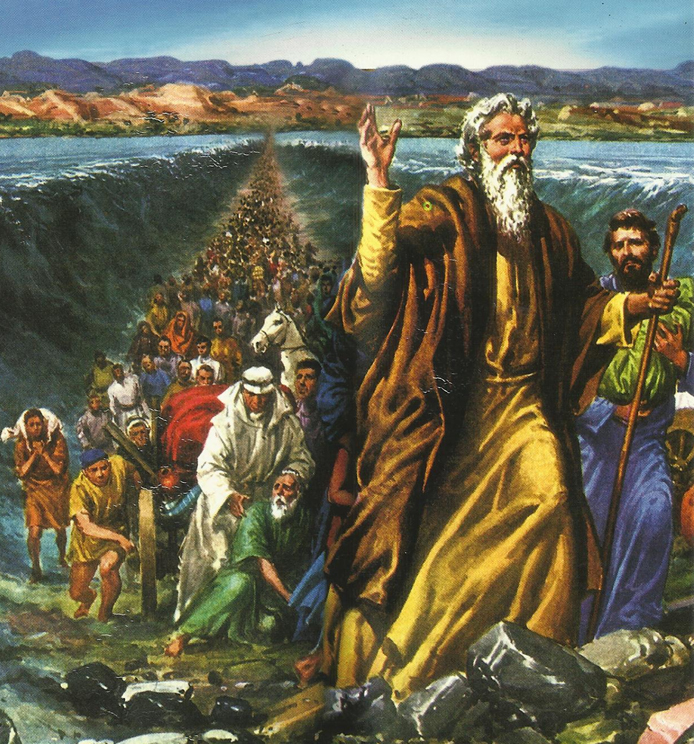 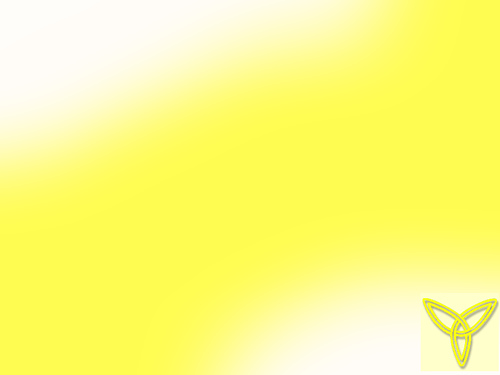 5
c£-Is\Im¯n-cp¶ P\wkotdm ae-_mÀ k`-bpsS hnizmk ]cn-io-e\ ]mTm-hen.
]mTw 15
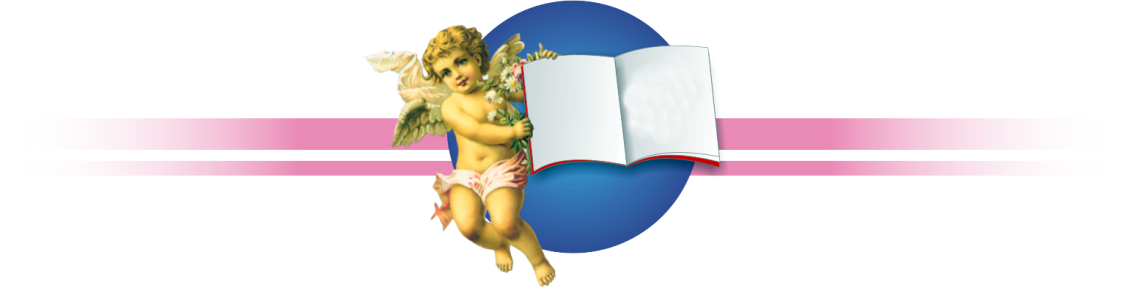 anin-lm-sb-¡p-dn-¨pÅ hmKvZm-\-§fpw {]h-N-\-§fpw
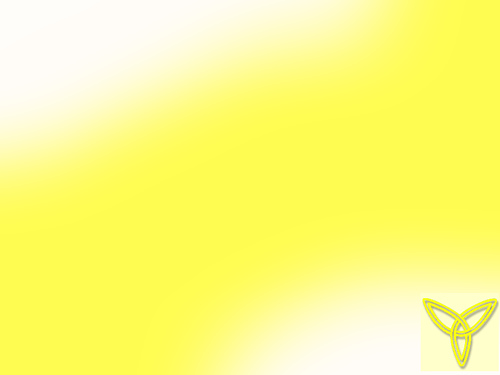 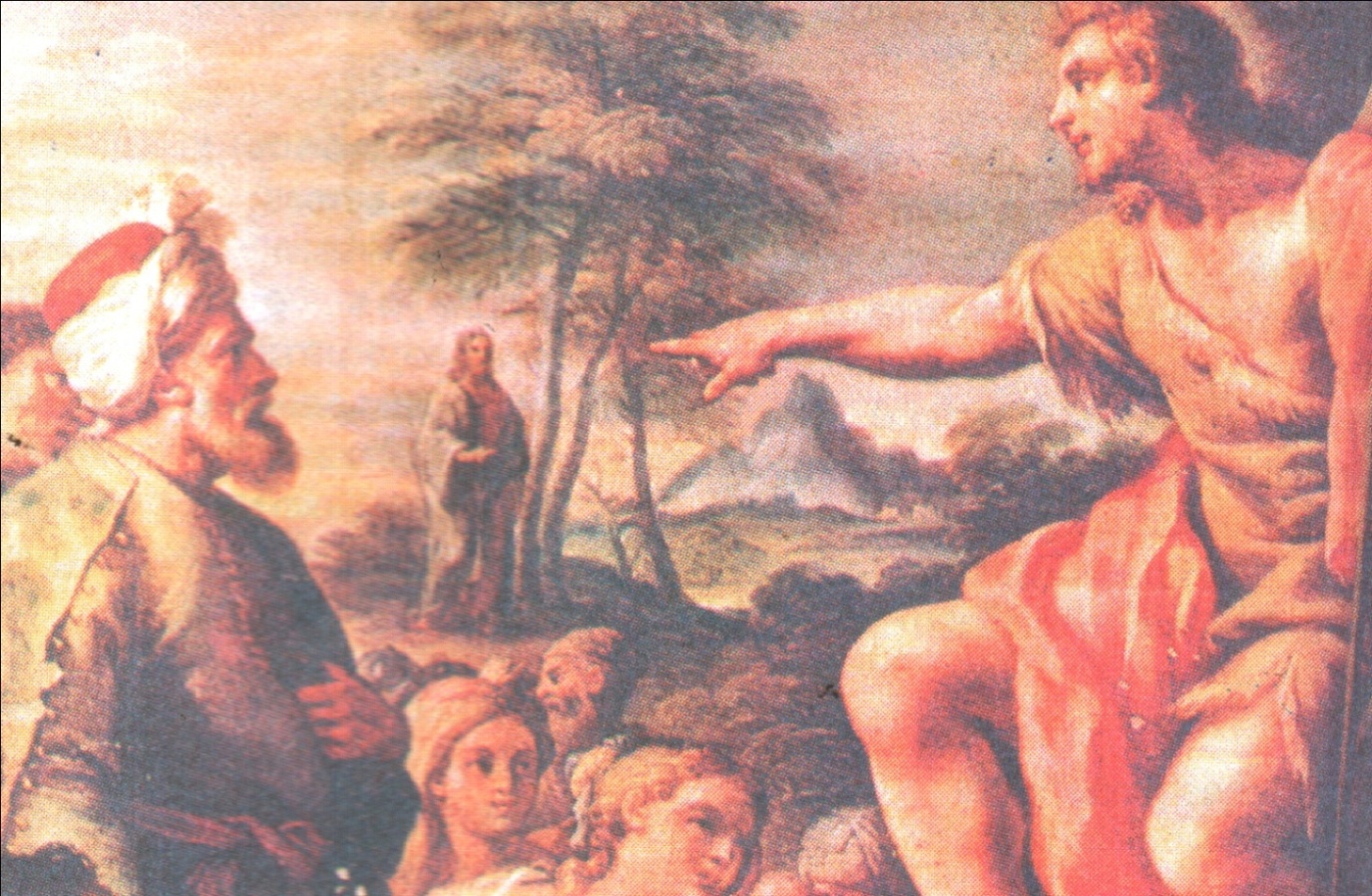 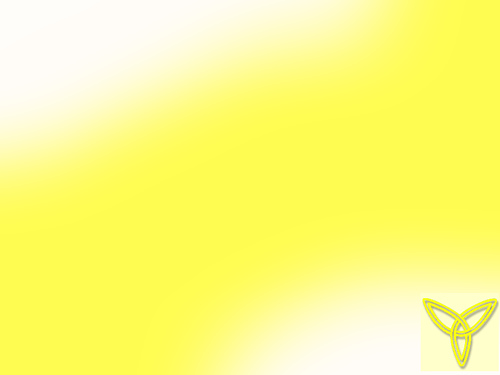 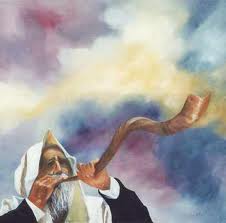 ssZhs¯ ad¶p Poh-n¡p¶ P\-¯n\p {]h-mN-I³amÀ ap¶-dn-bn¸p \evIn. P\-¯nÂ Ie-lhpw Ak-am-[m-\hpw ]SÀ¶p.
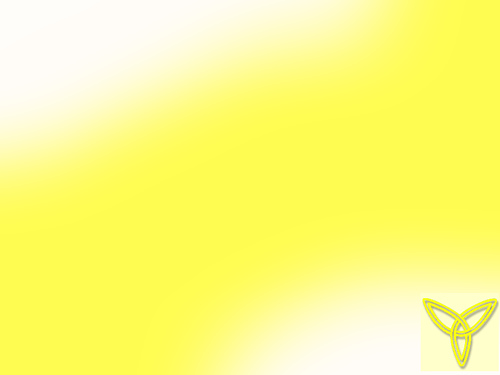 c£-I-s\-¡p-dn-¨pÅ hmKvZm-\-§Ä
tami C{km-tbÂ P\-t¯mSp ]dªp: 
	IÀ¯mhv Acp-fn-sN-¿p-¶p. "\nsâ ktlm-Z-c³am-cpsS CS-bnÂ\n¶p \nt¶-t¸m-semcp {]hm-N-Is\ Rm³ AhÀ¡p-th­n Ab-¡pw. Fsâ hm¡p-IÄ Rm³ Ahsâ \mhnÂ \nt£-]n-¡pw. Rm³ Iev]n-¡p-¶-sXÃmw Ah³ Ah-tcmSp ]d-bpw'. 	
					(\nb-am-hÀ¯-\w18.18)

GZ³tXm-«-¯nÂ h¨pw c£-I-s\-¸-än-bpÅ hmKvZm-\-ap-­v.
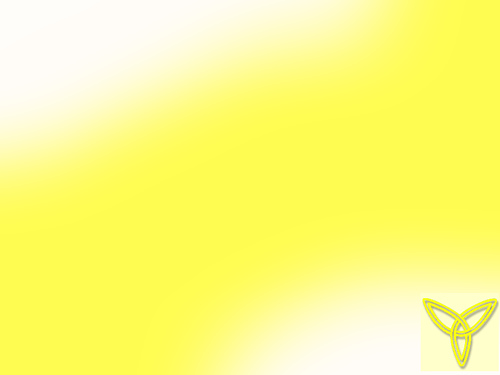 c£-I-s\-¡p-dn-¨pÅ {]h-N-\-§Ä
Gi-¿bpsS 	C½m-\pthÂ {]h-N-\w. "bphXn KÀ`w [cn¨v Hcp ]p{Xs\ {]h-k-hn¡pw. Ah³  C½m-\pthÂ F¶p hnfn-¡-s¸-Spw'. 
	C½m-\pthÂ F¶hm¡nsâ AÀ°w
 ssZhw \t½mSp-IqsS 
2.  	Pd-an-bm-bpsS {]h-N\w:  "Zmho-Znsâ `h-\-¯nÂ\n¶p
  	\oXn-am-\mb Hcp apfsb Rm³ InfnÀ¸n-¡pw'.
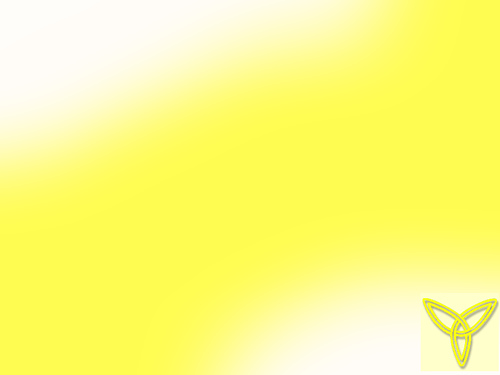 3.		aäp {]hm-N-I-cpsS ]cm-aÀÈ-§Ä: Zmho-Znsâ hwi-hp-ambn 	anin-lm-bv¡pÅ _Ôw \mYm-\pw, Psd-an-bmbpw kqNn-¸n-	¡p¶p. 
4.		an¡þ  aninlm bpK-§Ä¡p apt¼bpÅ-h³ F¶p {]h-	Nn¨p
5.		kJ-dnb þ   Igp-X-¡p-«n-bpsS ]pd¯p Ibdn hcp¶ hn\-	bm-\zn-X-\mb    cmPm-hv.
6.		Fk-¡n-tbÂþ   aninl \Ã CS-b³
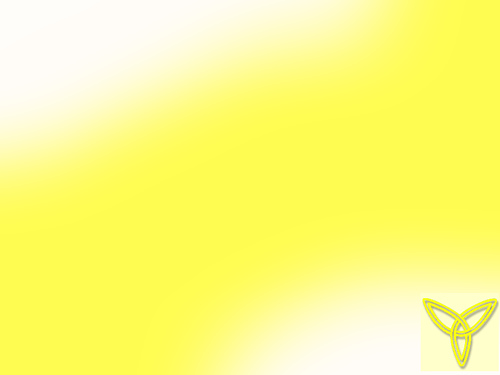 kv\m]-I-tbm-l-¶msâ k£yw
anin-lmbv¡v  hgn-sbm-cp-¡n-b-h³
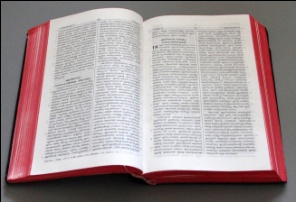 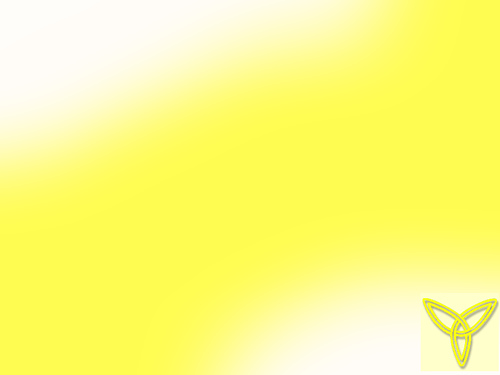 {]h-N-\-§-fpsS ]qÀ¯o-I-cWw

{]h-N-\-§-sfÃmw ]qÀ¯n-bm-Ip-¶Xv Cutim-bn-em-Wv.
 	]dp-Zo-km-bn-em-cw-`n¨ c£m-I-c-]-²Xn ]g-b-\n-b-a-¯n-eqsS XpSÀ¶v ]pXnb \nb-a-¯nÂ ]qÀ¯n-bm-bn.
 
	Cutim-bpsS Ipcn-ineqsSbpÅ c£  A\p-`-hn-¡p-¶-h-cmWp \mw.
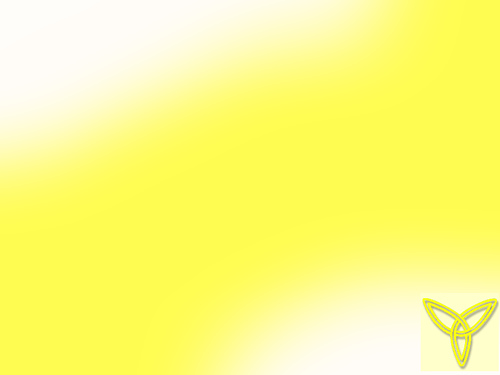 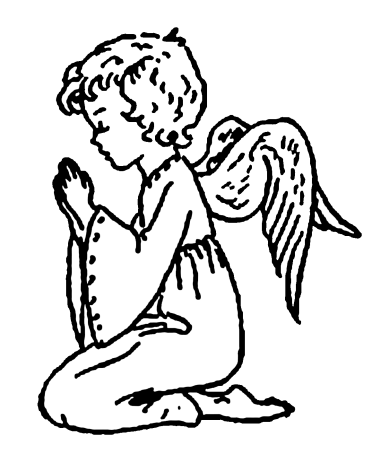 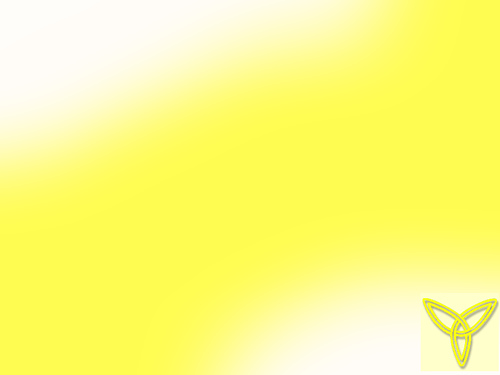 \ap¡p {]mÀ°n¡mw

{]hN\§fpsS ]qÀ¯oIcWamb Cutimsb c£I\mb A§sb kzoIcn¡m³ R§sf \p{Kln¡Wta
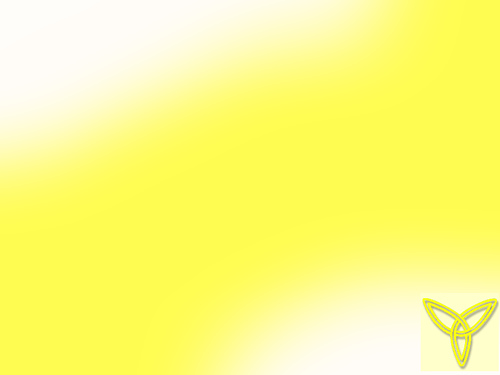 \ap¡p ]mSmw
c£I\otim h¶p
c£WtaIoa¶nÂ
\nXy\ma`njnà³
kXy¯nÂ {]`mab³
	\t½mSpIqsS hmgpþ
	an½m\ptheoaÀXy
	hrµ¯nt\IobpK
	km£yhpw {]kmZhpw
cmPmhmWh³ ]t£
cmPyamkzÀKw, kz´w
Pohcàaoa¶nÂ
Poht\Iphm³ Nn´n.
	]qÀ¯nbmbv  {]hmNIÀ
	sNm¶sXms¡bpw ssZhþ
	]p{X\nÂ, c£mIc
	]²XnbnXmWtÃm!
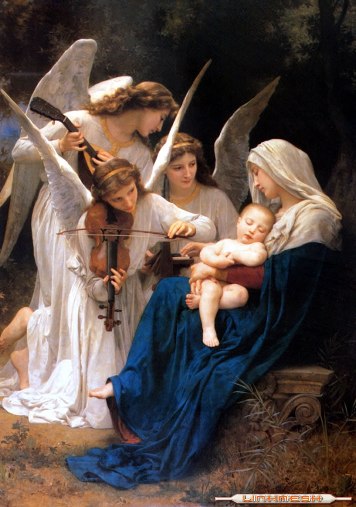 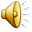 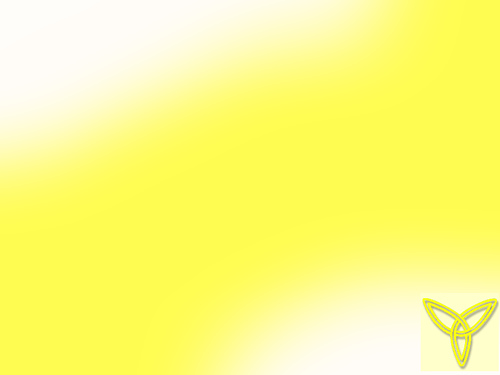 ssZh-h-N\w hmbn¡mw, hnh-cn¡mw
{]hN\§fpsS ]qÀ¯oIcWamb CutimbpsS
P\\s¯¡pdn¨v hnhcn¡pI. (a-¯m. 1.18-þ25)
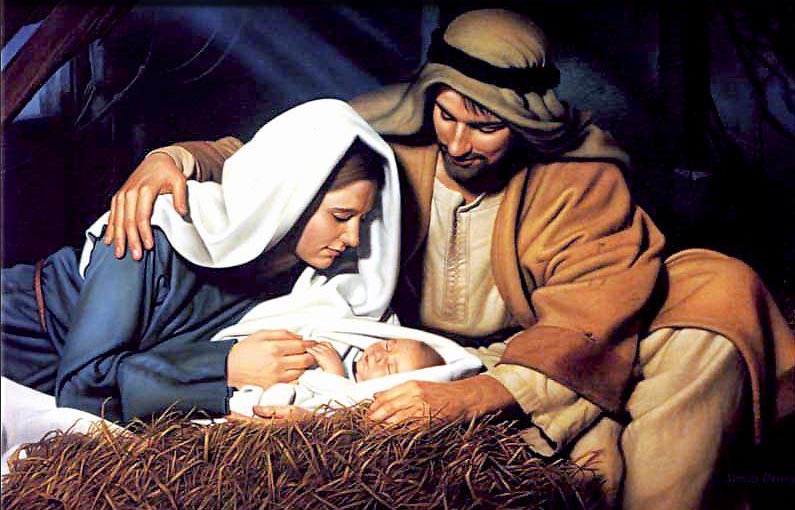 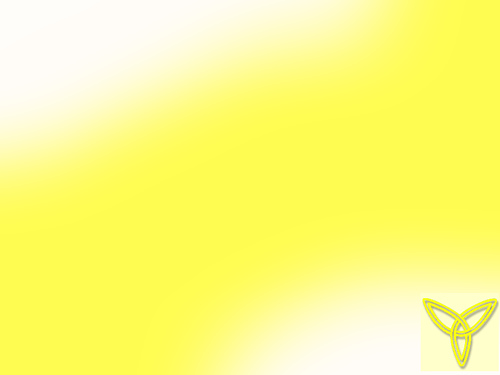 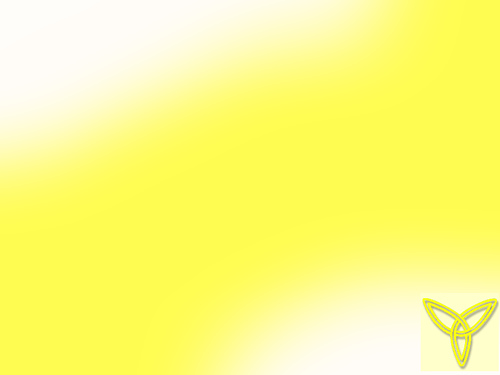 hgnIm«m³ Hcp XncphN\w
"Ah³ hfcpIbpw Rm³ IpdbpIbpw 
thWw' (tbml. 3:30)
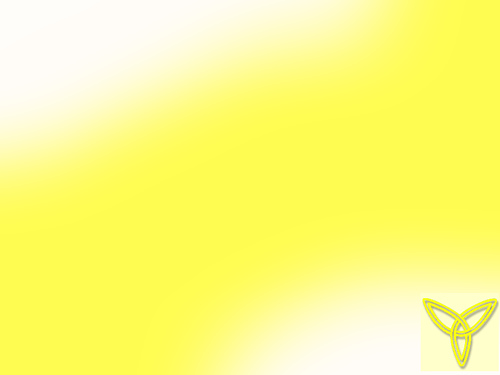 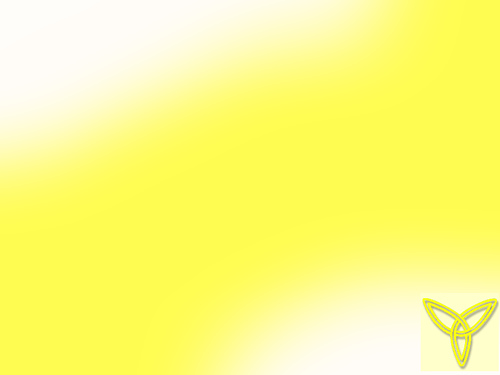 Fsâ Xocp-am\w
		c£I\mb Cutimsb temI¯n\p ImWn¨p sImSp¯ kv\m]Itbml¶ms\t¸mse Rm\pw Fsâ Iq«pImÀ¡v Cutimsb ImWn¨psImSp¡pw.
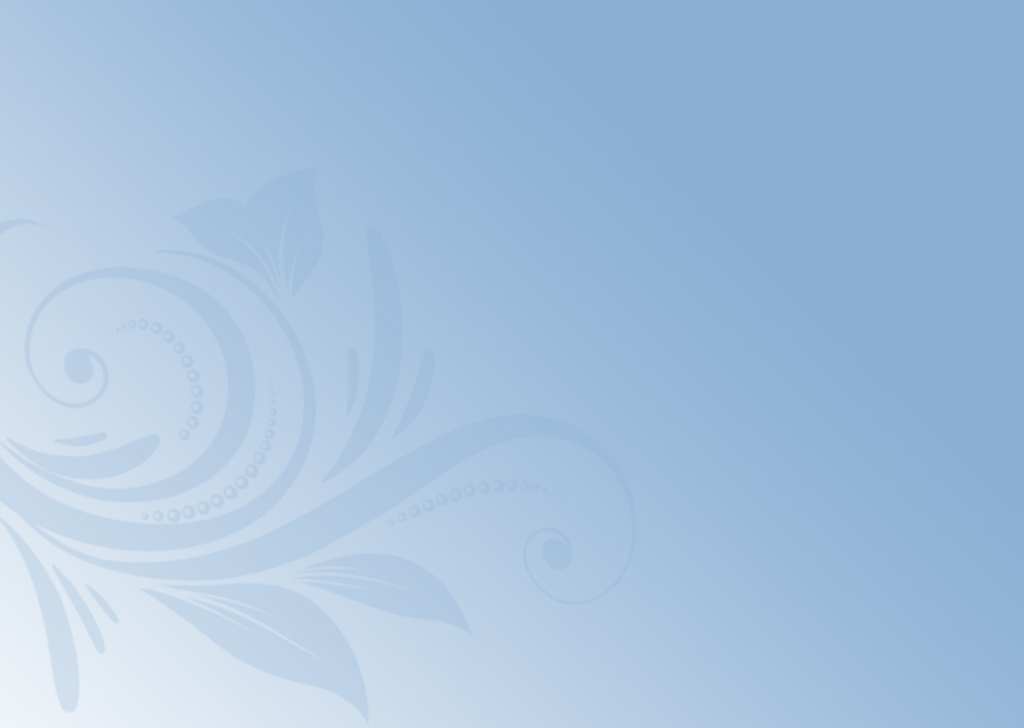 kz´-am-t¡-­ t_m[y§Ä
	
		*  	Cutimsb c£I\mbn temI¯n\p 			\ÂIpsa¶ {]hN\§Ä D­mbn.

		*  	{]hN\§fpsS ]qÀ¯oIcWamWv 			Cutim.
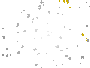 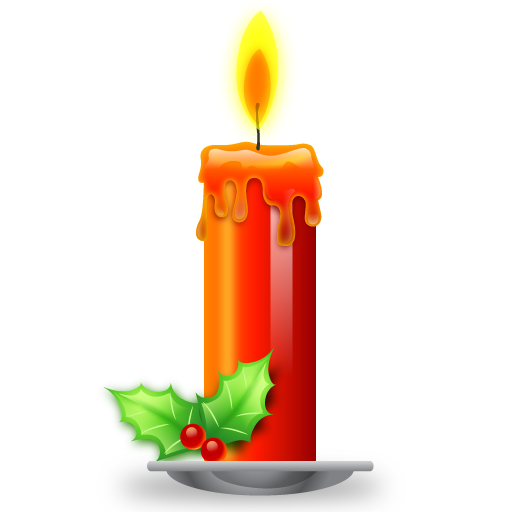 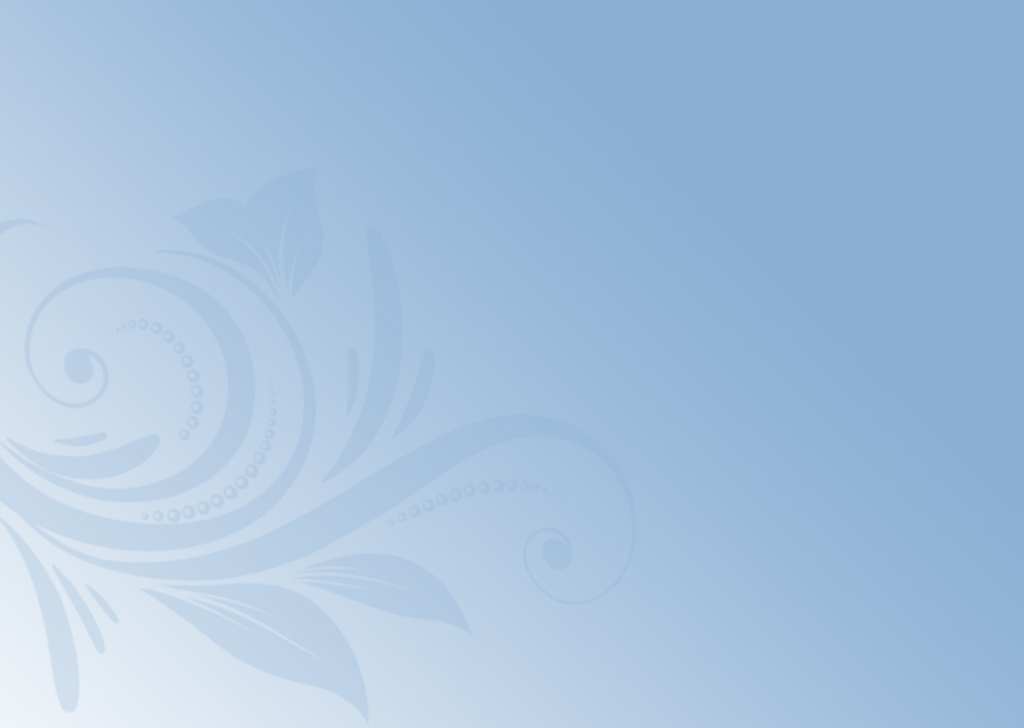 kz´-am-t¡-­ at\m-`mh§Ä

		*  	\ap¡mbn c£Is\ \ÂInb 				ssZhs¯ \mw kvXpXn¡Ww.

		*  	temIc£I\mb Cutimsb¡pdn¨p 			\mw aäpÅhtcmSp ]dbm³ ISs¸«hcmWv.
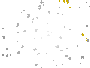 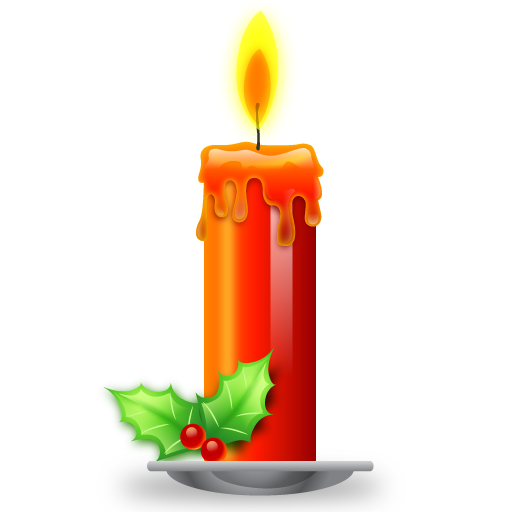 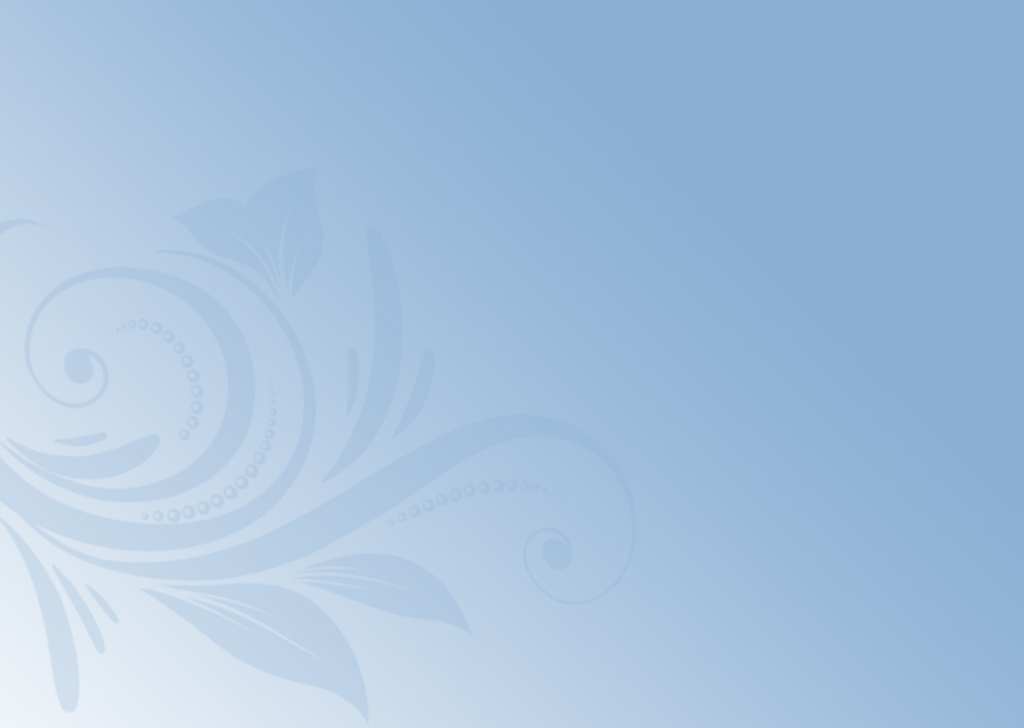 kz´-am-t¡-­ ioe§Ä
	
*  	Cutimsb Rm³ Fsâ Iq«pImÀ¡p  	]cnNbs¸Sp¯pw.
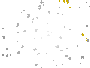 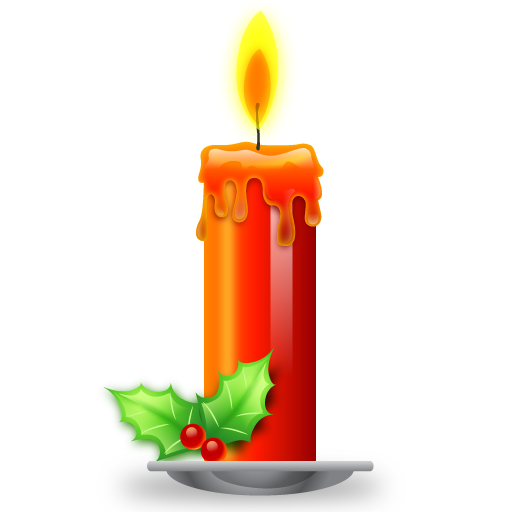 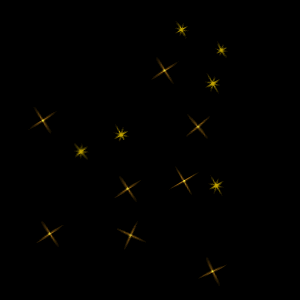 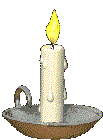 Thank
you
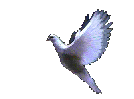